Figure 1.  Schematic view of the MTL, shown from inferior perspective in a horizontal orientation cut along the CS. ...
Cereb Cortex, Volume 12, Issue 12, December 2002, Pages 1342–1353, https://doi.org/10.1093/cercor/12.12.1342
The content of this slide may be subject to copyright: please see the slide notes for details.
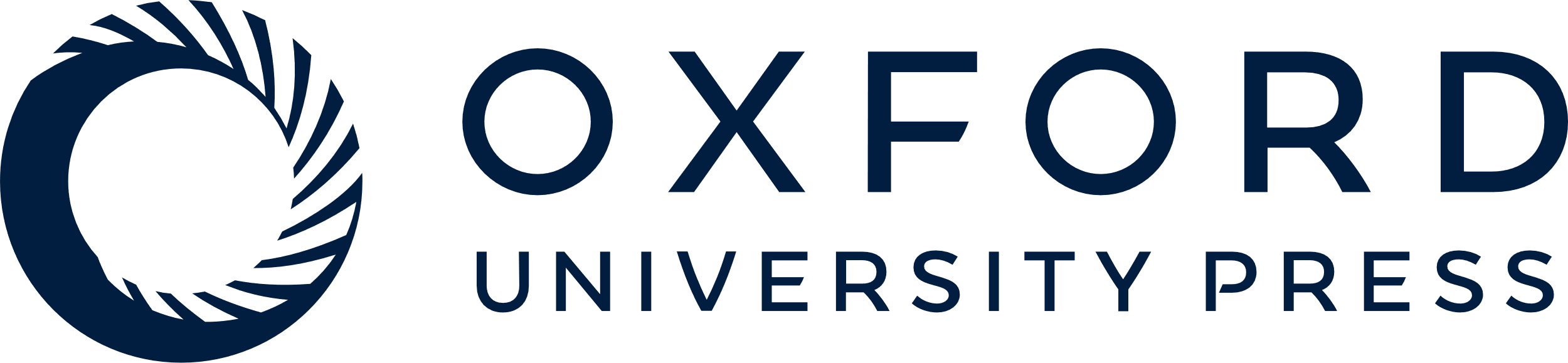 [Speaker Notes: Figure 1.  Schematic view of the MTL, shown from inferior perspective in a horizontal orientation cut along the CS. Other sulci of the MTL have been omitted to improve visualization. The location of the different cortices of the MTL as defined in the current protocol can be deduced in reference to the appearance of the CS. Also for reasons of clarity, the collateral sulcus is shown uninterrupted and without side branches.


Unless provided in the caption above, the following copyright applies to the content of this slide: © Oxford University Press]